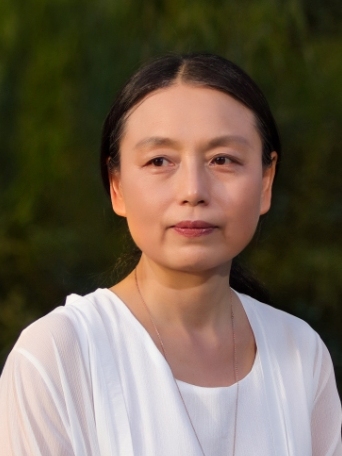 杨莉萍
药理学博士，主任药师，资深临床药师
原华西医科大学学士
澳大利亚 RMIT大学 博士
现任北京医院药学部副主任
北京大学和沈阳药科大学硕士生导师
曾留学：日本东京大学、澳洲Monash医学中心、美国USF大学
从事临床药学工作30余年，创立了药物基因实验室
建立了临床治疗药物的基因检测系统和报告系统
太素脉法传人：不用病家开口，便知病在何处
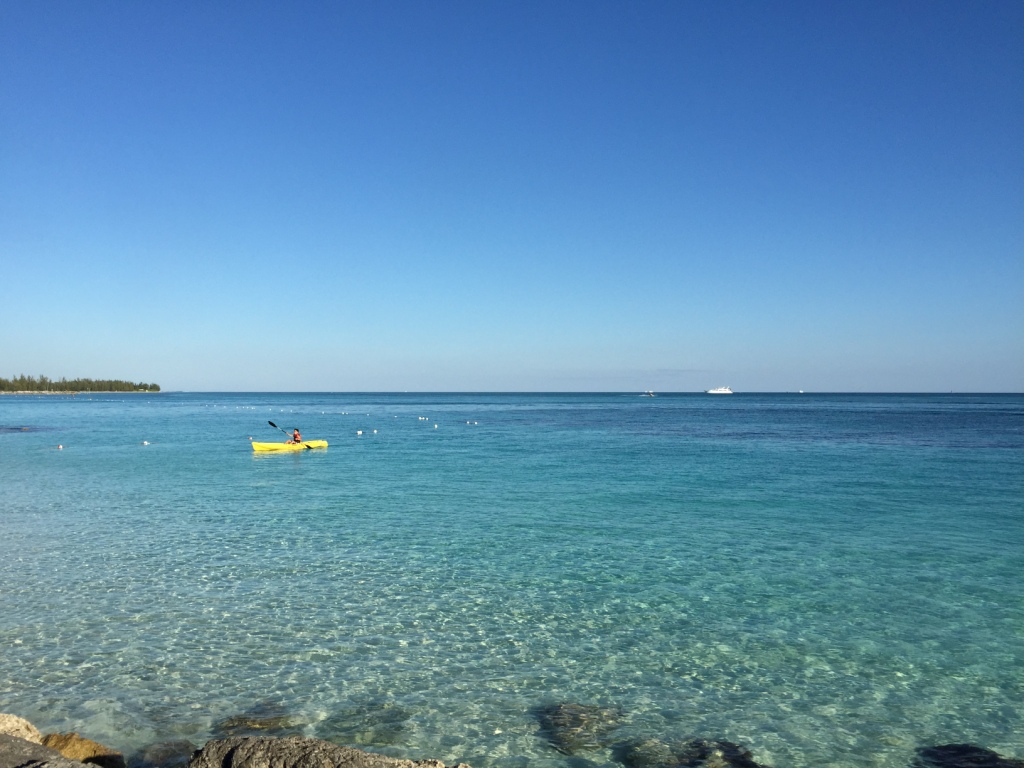 糖尿病肾病高血压的调理
杨莉萍
北京医院 药学部
2019.10.23
内   容
1
糖尿病与慢性肾脏病
2
糖尿病与高血压
3
药学与肾内科MDT门诊病例
慢性肾脏病&糖尿病的流行病学
流行病学调查
中国慢性肾脏病：成人-患病率为10.8%，据此估算18岁以上慢性肾脏病人数约1.195亿
			45岁以上中年及老年人群中，慢性肾脏病患病率达到11.5%
中国糖尿病：成人-患病率达11.6%，据此估计我国糖尿病患者人数约1.139亿
糖尿病患者慢性肾脏病发生风险较非糖尿病患者增加2.6倍
美国流行病学调查显示，年龄≥20岁的2型糖尿病患者有39.7%合并慢性肾脏病
我国住院糖尿病患者的回顾性研究表明，52.25%的糖尿病患者合并肾脏并发症
上海市区30岁以上2型糖尿病患者慢性肾脏病患病率可达63.9%
2型糖尿病合并慢性肾脏病口服降糖药用药原则中国专家共识2015
CKD 和 DKD
慢性肾脏疾病：chronic kidney disease，CKD
糖尿病肾脏病：diabetic kidney disease，DKD
CKD是严重的公共卫生问题、
首位病因：慢性肾小球肾炎 ； 重要病因：糖尿病肾脏病-DKD
糖尿病正逐渐成为慢性肾脏病的主要致病原因
DKD在终末期肾病(ESRD)中
占16.4%，未来可能会成为ESRD的首位病因
是我国糖尿病研究和治疗领域面临的重大问题
2015中国成人糖尿病肾脏病临床诊断的专家共识
慢性肾脏病的诊断标准
GFR：肾小球滤过率；UAER：尿白蛋白排泄率；UACR：尿白蛋白/肌酐比值
2型糖尿病合并慢性肾脏病口服降糖药用药原则中国专家共识2015
慢性肾脏病肾功能的分期
肾脏损害定义为病理学、尿液、血液异常或影像学检查异常；GFR：肾小球滤过率
2型糖尿病合并慢性肾脏病口服降糖药用药原则中国专家共识2015
糖尿病肾脏病的定义
DKD系
慢性高血糖所致的肾脏损害，病变可累及全肾
包括：肾小球、肾小管肾间质、肾血管等
主要特征
持续性白蛋白尿、肾小球滤过率(GFR)进行性下降为，可进展为ESRD
典型的肾脏形态学改变包括
肾小球基底膜增厚、肾小球硬化、系膜基质增宽、足细胞丢失
肾小管基底膜增厚、肾小管萎缩及细胞凋亡增加
肾间质炎性浸润、肾间质纤维化、管周毛细血管稀疏
出入球小动脉壁玻璃样变，尤以出球小动脉的玻璃样变更具特征性
2015中国成人糖尿病肾脏病临床诊断的专家共识
糖尿病肾病
糖尿病肾病的主要病理改变
肾小球基底膜增厚、肾小球系膜区细胞外基质沉积，最终肾小球硬化伴或不伴肾小管间质纤维化
肾小球受累临床主要表现为进行性肾小球滤过率降低和尿白蛋白排泄增多
随着病程的进展，当出现严重肾小球硬化时，肾脏会逐步缩小
微量白蛋白尿是糖尿病肾病的早期临床表现，也是诊断糖尿病肾病的重要依据
糖尿病肾病自然病程分为5期
急性肾小球高滤过期、正常白蛋白尿期(尿蛋白排泄正常或间歇性白蛋白尿)
早期糖尿病肾病期(持续微量白蛋白尿)
临床糖尿病肾病期(显性白蛋白尿，部分进展为肾病综合征)、肾衰竭期
糖尿病肾病是糖尿病患者肾衰竭的主要原因
肾小管损伤在疾病的早期即可出现，可先于肾小球病变发生
2017 糖尿病微循环障碍临床用药专家共识
DKD肾小球受累的分期
临床分期：
采用2012年KDIGO的CKD评估、病因-肾小球滤过率-白蛋白尿(CGA)分期
	诊断用G1～5、A1～3表示
G代表估计肾小球滤过率(eGFR)分期，A代表尿白蛋白排泄分期
G1～2A2期且不合并糖尿病视网膜病变时，此时糖尿病患者尿白蛋白排泄的升高常由非肾脏因素所致
如血管内皮、血压、胰岛素抵抗、饮食及血糖等因素
G3a～5A1期DKD患者，即正常白蛋白尿DKD患者，在1型和2型糖尿病患者中均占有一定比例
肾小球病理分级
2010年肾脏病理学会(RPS)国际专家组制定的分级系统
适用于1型和2型糖尿病患者
根据肾脏组织光镜、免疫荧光染色和电镜的改变
2015中国成人糖尿病肾脏病临床诊断的专家共识
2012年KDIGO的CKD分期
2015中国成人糖尿病肾脏病临床诊断的专家共识
2010年RPS 的DKD肾小球病理分级标准
2015中国成人糖尿病肾脏病临床诊断的专家共识
内   容
1
糖尿病与慢性肾脏病
2
糖尿病与高血压
3
药学与肾内科MDT门诊病例
糖尿病与高血压
糖尿病与高血压的关系：恶性循环
高血压可推进糖尿病肾病的进展
糖尿病肾病所引起的肾小球动脉硬化又可造成肾性高血压的发生
高血压对糖尿病肾病的影响机制
主要与血流动力学改变、RAS系统兴奋有关
RAS系统长期活跃：造成肾小球处于高滤过、高灌注状态, 造成蛋白尿现象
肾血流动力学改变：血小板凝聚↑、血液粘稠度↑、血管通透性↑, 系膜细胞基质↑→蛋白尿排泄→肾功能损伤
研究发现
收缩压每下降10 mm Hg, 则糖尿病患者发生并发症的风险对应下降12%,
收缩压每升高10 mm Hg, 则糖尿病肾病的发生几率就增加3%
在控制糖尿病患者血糖时, 必须要同时严密监控其血压
预防心血管事件
糖尿病合并CKD 3b期
或更高阶段患糖尿病合并CKD 3b期或更高阶段
存在心力衰竭、缺血性心脏病、高血压等危险因素的患者
	可预防性地使用患者能够耐受的最大剂量血管紧张素转换酶抑制剂(ACEI)(1B)
	当患者不耐受ACEI时可以换为血管紧张素受体拮抗剂(ARB) (2B)
	不建议ACEI、ARB或直接肾素抑制剂(RI)联用(1A)
可尝试使用选择性β受体阻滞剂，以预防心源性猝死(2C)，远期获益尚不清楚
	建议使用亲脂性而非亲水性β受体阻滞剂(2C)
老年人群
糖尿病肾病合并高血压的老年人群肾素水平不高
ACEI或ARB效果可能欠佳, CCB和利尿剂效果更好
研究发现
老年和老老年高血压中CCB、利尿剂应用比例高
中青年高血压ACEI/ARB应用更多
血浆肾素活性特点
周期性变化：夜间睡眠时活性达高峰, 每天下午降至谷值
建议反勺型和非勺型高血压
晚间服用ACEI/ARB, 加强降压效果，恢复勺型血压的效应
血压控制的靶目标-更低
DKD已成为导致终末期肾病（ESRD）的首要致病因素
DKD早期，通过严格控制血糖、血压，可有效阻止病情的进展
对DKD患者，血压控制的靶目标应较普通人群更低
DKD属中医“水肿”、“虚劳”、“关格”等范畴
糖尿病合并CKD 3b期或更高阶段
更低的血压靶目标是否能够延缓肾功能进展、降低患者病死率尚不确定
DKD临床表现
症状
临床期肾病：水肿、腰酸腿软、倦怠乏力、头晕耳鸣等症状
肾病综合征：伴有高度水肿
肾功能不全氮质血症：纳差，甚则恶心呕吐、手足搐搦
合并心衰：胸闷、憋气，甚则喘憋不能平卧
基本特点
本虚：气阴两虚-脾气虚、肾气虚，肝肾阴虚
标实：痰热郁瘀，所及脏腑以肾、肝、脾为主，病程较长，兼证变证蜂起
糖尿病肾病中医防治指南2011
内   容
1
糖尿病与慢性肾脏病
2
糖尿病与高血压
3
药学与肾内科MDT门诊病例
MDT联合门诊：肾内科随诊与个体化用药门诊
2018年1月 开始-现在
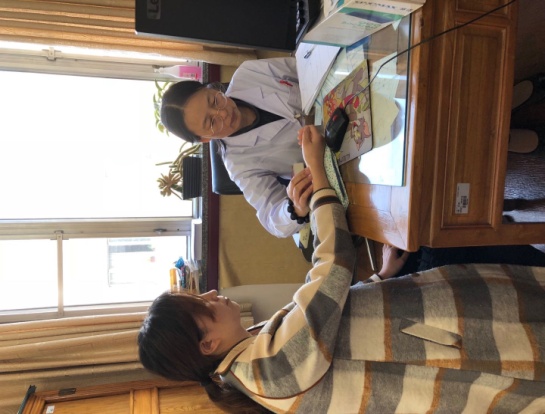 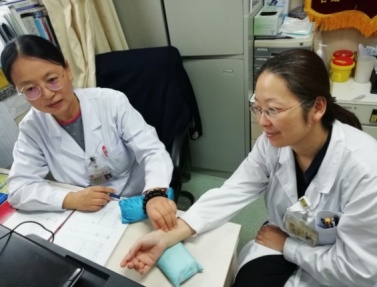 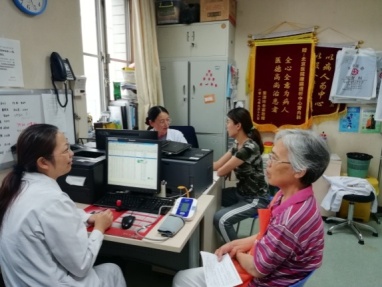 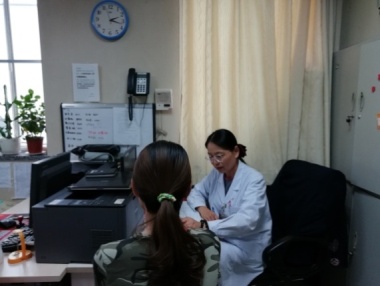 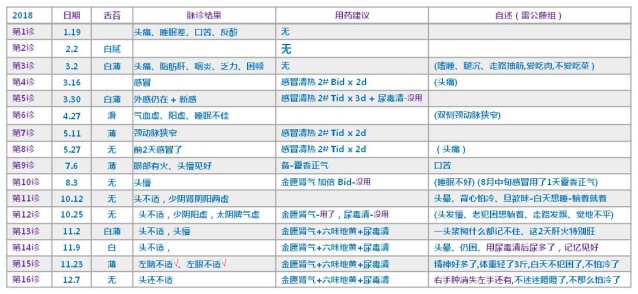 每周五上午半天门诊
共诊治~60名患者200+次
总结了20例随访20次以上
糖尿病肾病随访患者
接受用药建议的都有改善
收到患者和医生护士的好评
20
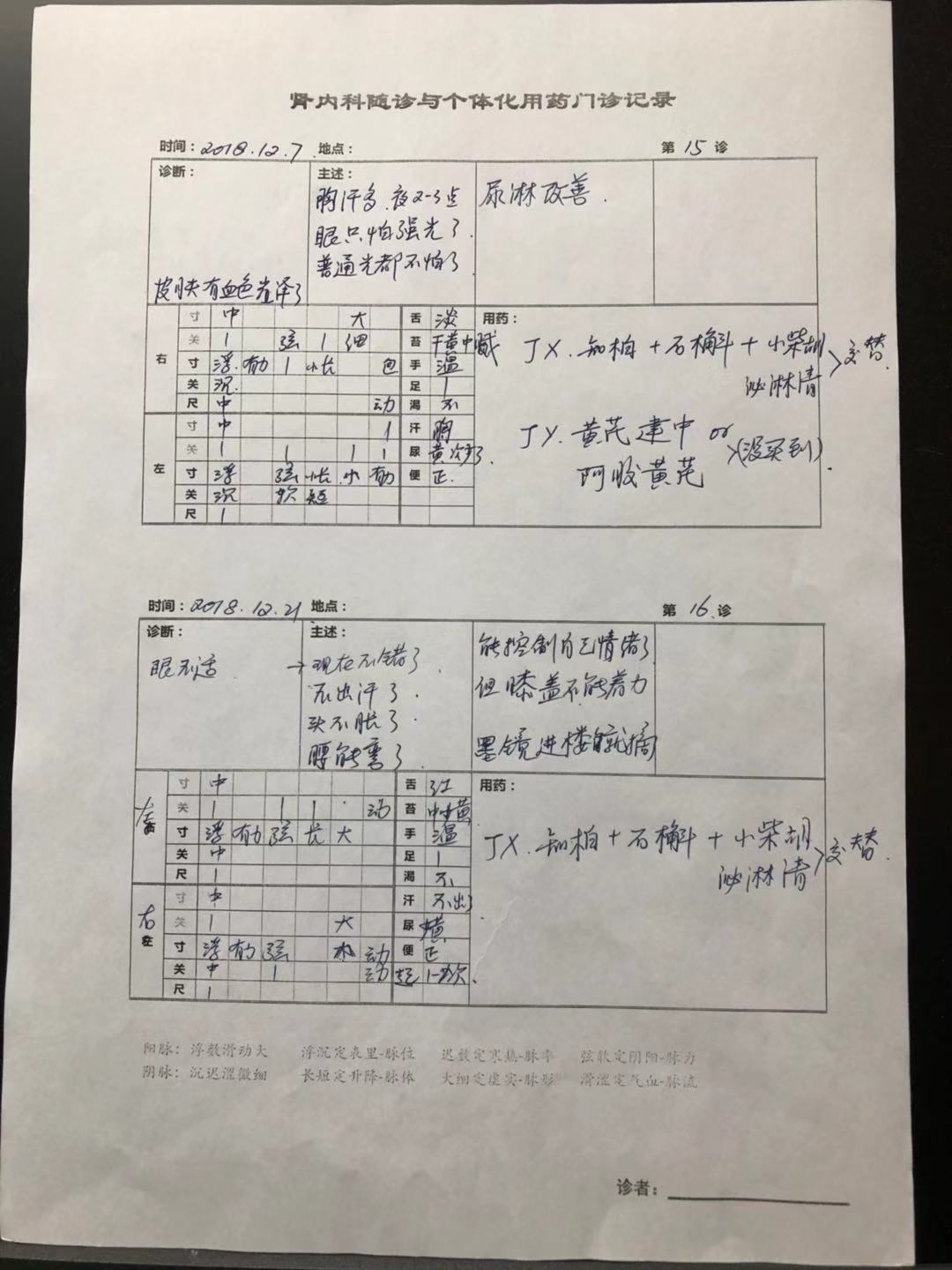 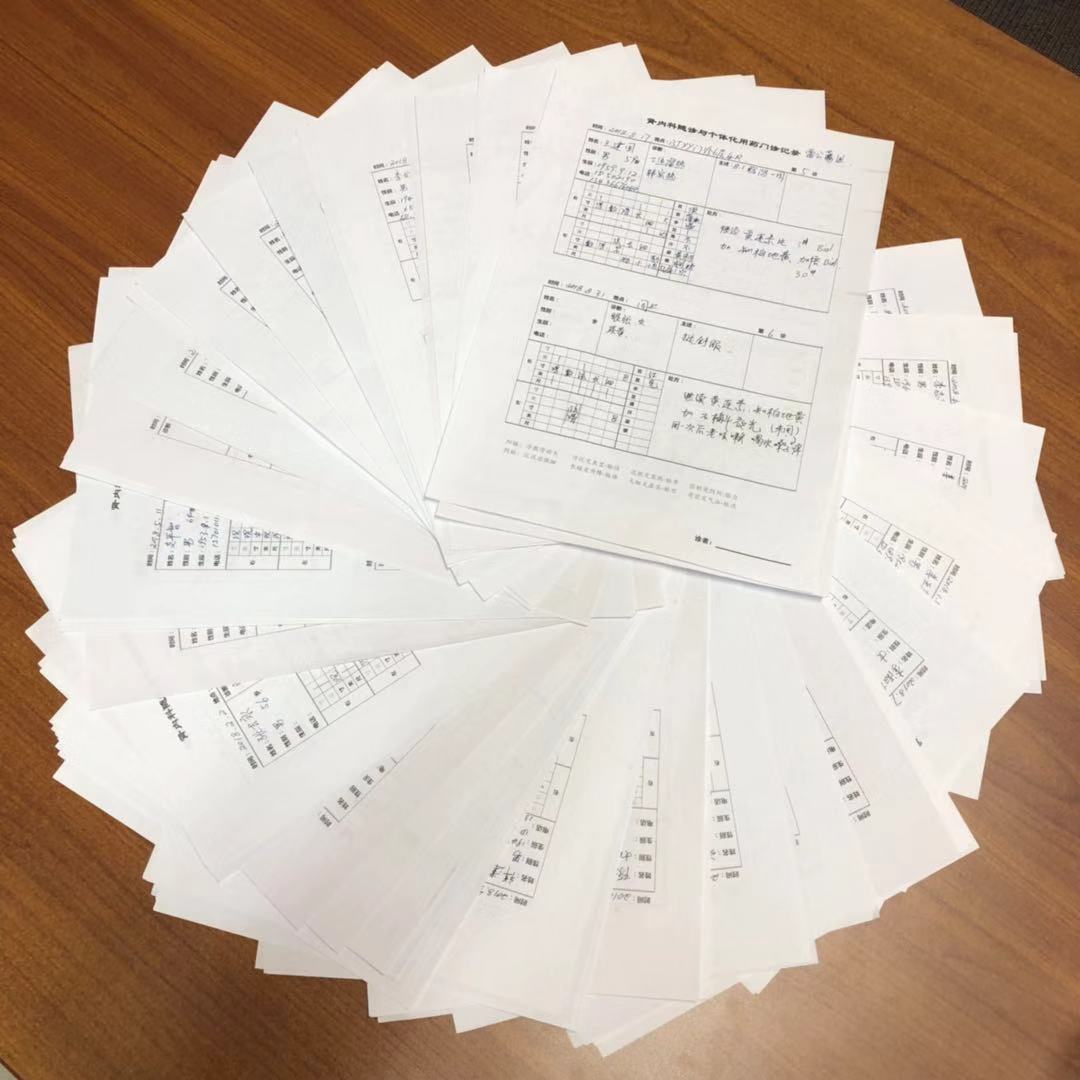 临床药学
MDT门诊
工作药历
一页纸正反面
患者基本信息
脉象、体征
诊断、治疗
用药、建议
张吉*，男，56岁，主述：头痛、反复感冒、尿少、便秘、忧虑	脉象：沉-数-弦-长-细 ►►  中-平-不弦-不长-不细	诊断：糖尿病肾病-2017，高血压-1979
张凤*，男，55岁，症状：熬夜15年, 怕热/耳鸣10年, 全身肿3年, 今年怕冷, 食欲差,  旦欲昧, 带呼吸机睡觉	脉象：沉-弦-短-细-无力 ►► 中-弦-小长-细-有力 	诊断：2014-糖尿病、2015-肾病、2016-脑梗，重度呼吸暂停综合征
刘斌*，男，38岁，主述：怕冷 (2012眼底出血打激光后水肿，雷珠单抗10+诊)	脉象：沉-数-弦-长-细 ►►  中-数-不弦-短-细	诊断：糖尿病肾病，痛风-2010，高血压-2017，心脏脐桥
姜亚*，男，65岁，主述：左侧头痛，2009-心脏搭桥，2015-换人工晶体-有眼底出血	脉象：沉-弦-长短-细 ►►  中-弦软-小长-小细 	诊断：2008-糖尿病肾病、三高10年，2009-CABG术后，冠脉粥样硬化 双肾弥漫性病变
陈金*，女，58岁，主述：慢性咽炎、白内障术后、视物不清	脉象：沉-数-软-短   	诊断：糖尿病肾病，高血压-1991，2017椎间盘突出+骨刺-躺3个月
王建*，男，59岁，主述：早醒、腹痛、慢性腹泻、遇冷后咳嗽、旦欲昧	脉象：浮-弦-长-大 ►► 浮-弦-长-大 	诊断：糖尿病肾病-CKD3期，高血压-3级
李长*，男，65岁，主述：怕光、腿沉、腰痛不能下弯。	脉象：浮-弦-长-大 ►► 浮中-弦软-小长-小细 	诊断：1986-糖尿病、1997-肾病、2005年眼底出血术后怕光
中西药联合查房
2007
西药-临床药师培训基地
2017
中药-临床药师培训基地
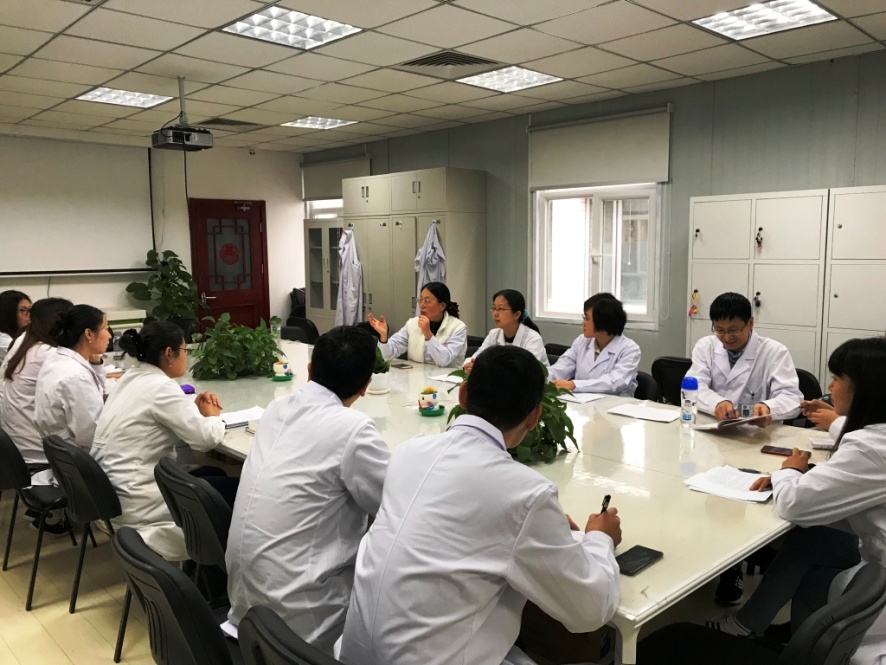 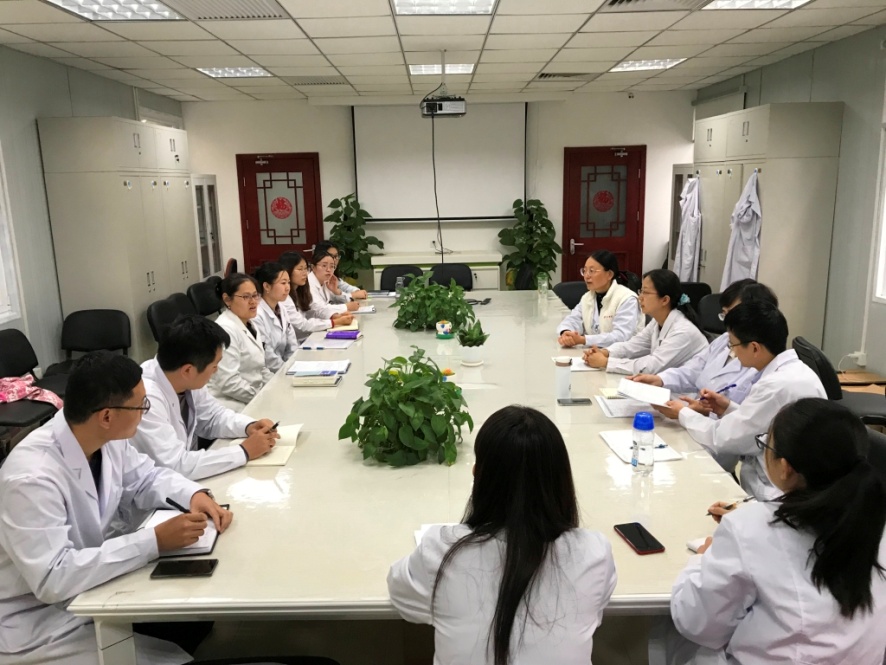 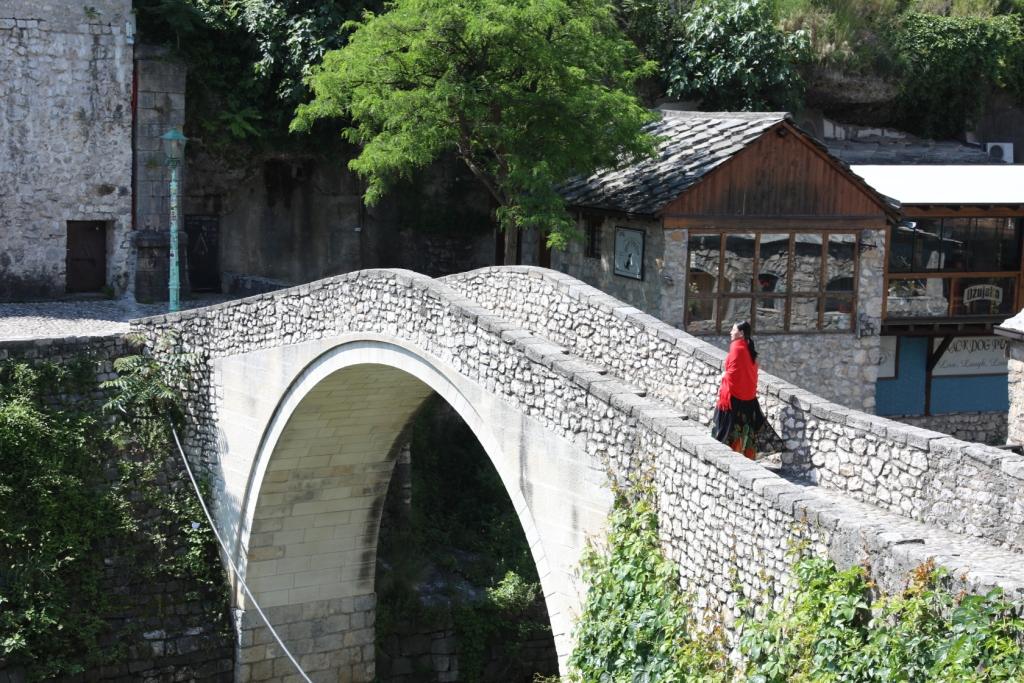 谢谢聆听